La Hora
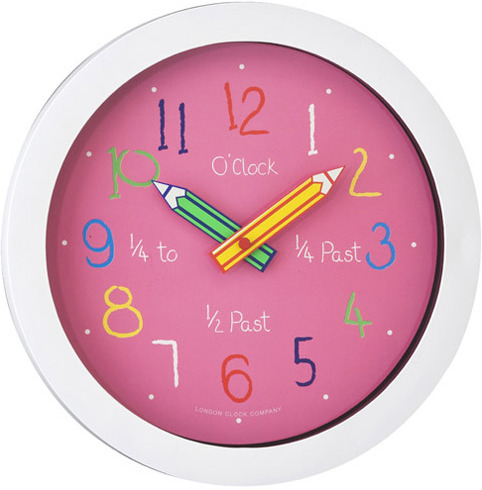 8:54a.m.
Son las ocho y cincuenta y cuatro de la mañana
3:30p.m.
Son las tres y media de la tarde
11:04a.m.
Son las once y cuatro de la mañana
9:15p.m.
Son las nueve y cuarto de la noche
10:14a.m.
Son las diez y catorce de la mañana
1:28p.m.
Es la una y veintiocho de la tarde
3:49p.m.
Son las tres y cuarenta y nueve de la tarde
5:15a.m.
Son las cinco y cuarto de la mañana
2:21p.m.
Son las dos y veintiuno de la tarde
6:24a.m.
Son las seis y veinticuatro de la mañana
2:30p.m.
Son las dos y media de la tarde
9:57p.m.
Son las nueve y cincuenta y siete de la noche
4:44p.m.
Son las cuatro y cuarenta y cuatro de la tarde
8:30p.m.
Son las ocho y media de la noche
7:15a.m.
Son las siete y cuarto de la mañana
3:00p.m.
Son las tres de la tarde
4:17p.m.
Son las cuatro y diecisiete de la tarde
12:50p.m.
Son las doce y cincuenta de la tarde
1:05a.m.
Es la una y cinco de la mañana